What Can DestroyA Local Church?
Some things are indestructible
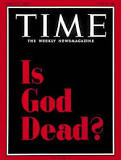 God.  1 Tim.1:17
a. Eternal (King of ages)
b. Immortal (imperishable)
Earlier:‘God is dead’ – Nietzsche.
20 years later:‘Nietzsche is dead’ – God.
Some things are indestructible
God.  1 Tim.1:17
Truth.  1 Pt.1:22-25
Ask people which part of Bible they do not believe – 	
	 1. Adam and Eve
	 2. Noah and Flood
	 3. Jonah and Fish
Some things are indestructible
God.  1 Tim.1:17
Truth.  1 Pt.1:22-25
Soul.  Mt.10:28
‘And do not fear those who kill the body but cannot kill the soul.  But rather fear Him who is able to destroy both soul and body in hell’
Some things are indestructible
God.  1 Tim.1:17
Truth.  1 Pt.1:22-25
Soul.  Mt.10:28
Church universal  
	a. Mt.16:18, gates . . . Hades
		1) Gates: counsel; armies march forth
	2) Hades: conquered all things human 			(Is.14); will not prevail / overpower / 		defeat church…
Some things are indestructible
God.  1 Tim.1:17
Truth.  1 Pt.1:22-25
Soul.  Mt.10:28
Church universal  
	a. Mt.16:18, gates . . . Hades
		1) Gates: counsel; armies march forth
	2) Hades: conquered all things human 			(Is.14); will not prevail / overpower / 		defeat church… [1 Co.15:55; Rv.1:18]
Some things are indestructible
God.  1 Tim.1:17
Truth.  1 Pt.1:22-25
Soul.  Mt.10:28
Church universal  
	a. Mt.16:18, gates . . . Hades
	b. Hb.12:25-28, things shakeable vs 			    things that cannot be shaken
Local churches can be destroyed
Their usefulness lost
Their relation to Christ severed
	a. Corinth
	b. Galatia
	c. Revelation
I. What Cannot Destroy A Church?
1. Persecution
Ac.5:40-42
2 Co.11:24
▪ Rejoice over pain and disgrace?
▪ Supports truth claims.
2. Loss of building, property
1 Co.11:22, authorized, expedient, but not necessary
Col.4:15
Jn.4:21-24
▪ Church is people, not material.
▪ Family still family if lose house.
3. Lack of funds
Rv.2:9-10
Rv.3:17
2 Co.9:6-7
4. Becoming a minority
Rv.3:4, 8
“How is the church doing…?”
Other than Jerusalem, we don’t know size of NT churches.
5. Lack of popularity
Acts 2:47, popularity did not last
Acts 8:1-4, Jewish persecution
Acts 12:1-3, civil persecution
Woe to you when all men speak well of you,  For so did their fathers to the false prophets – Lk.6:26
I. What Cannot Destroy A Church?II. What Can Destroy A Church?
1. False doctrine. (Gal.4)
8-11, observing days…
Once slaves of sin
Nowslaves to Law
GENTILES
19: Paul, the mother.
20, Paul, the doubter.
Jews rejoice (10)
Paulfears (11)
2. Brotherly hatred. (Gal.5:15)
Figure of jungle: 
Tooth and claw reign
Wild animals devour
Deadly struggle
Disobedience always finds a way. . . and an excuse.
3. Impure lives. (Gal.5:19-21)
Congregation may remain . . . but relation with Lord is finally severed
14 Do all things without complaining and disputing, 15 that you may become blame-less and harmless, children of God without fault in the midst of a crooked and per-verse generation, among whom you shine as lights in the world – Ph.2
4. Laziness. (Gal.6:7-10)
Mt.21:…41-43, faithlessness
Jn.15:…6, fruitlessness
Does indifference destroy more churches than anything?
Spectator syndrome?
‘Be watchful, and strengthen the things which remain, that are ready to die, for I have not found your works perfect before God’ – Rv.3:2
How to live our best for Him?
Each . . . 	
Enters to worship, with enthusiasm
Leaves with servant mentality
Hungers for more knowledge
Deeply concerned for lost
Filled with brotherly love
Sets morally pure example